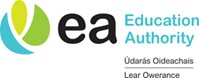 Getting Ready to Learn
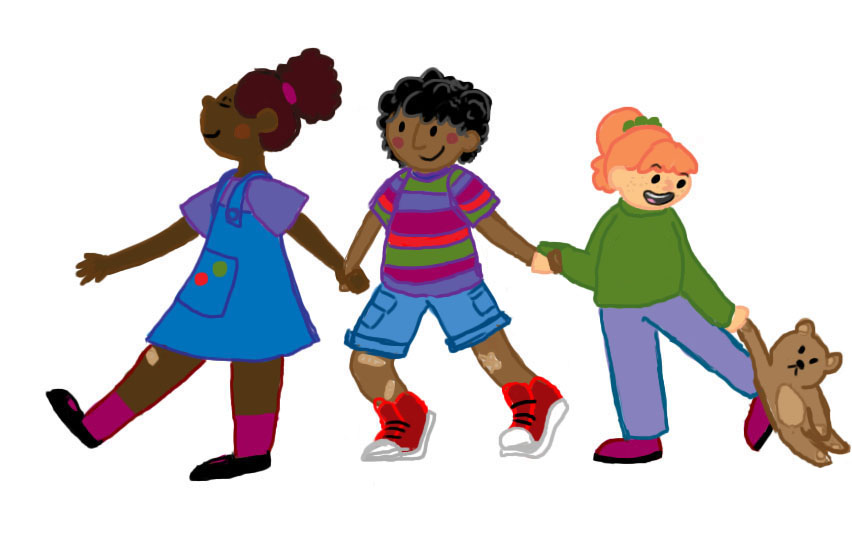 Happy Healthy Kids
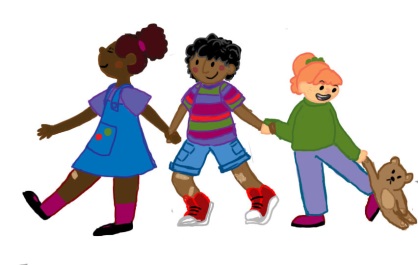 Happy Healthy Kids
Areas:
Physical Development and Movement
Healthy eating and drinking
Good Sleeping Patterns
Screen time reduction
Good dental health for Happy Smiles
Mental Health and Well-being
Getting Ready to Learn
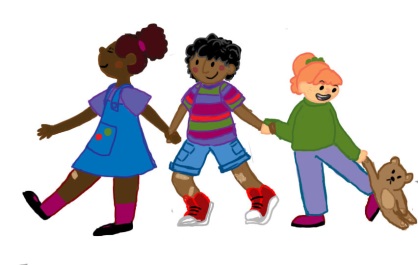 Happy Healthy Kids
Aims:
To explore the benefits of exercise for pre-school children

To share how experiences in pre-school support physical development

To support parents to increase children’s physical activity and to reduce screen time at home
Getting Ready to Learn
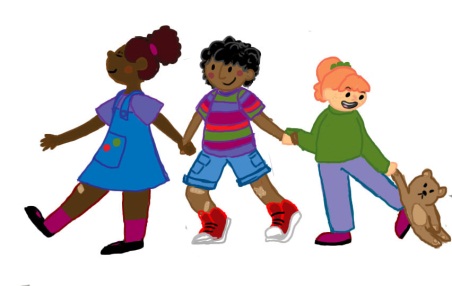 Happy Healthy Kids
W
Children love using their bodies to walk, run, jump, crawl and climb.
The more opportunities you give them to burn off some energy,  the happier they will be.
Adapted from Birth to Five    Health and Social Care   page 75
Getting Ready to Learn
[Speaker Notes: Remind parents of the other benefits of exercise,  outlined in Birth to Five:

probably helping children to sleep better

Maknig them more relaxed and easey –going

helping muscle development
Laying down habits]
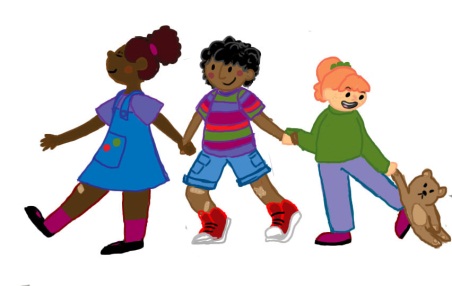 Happy Healthy Kids
Why is physical development so important?
Physical development :

helps children sleep better

improves muscle development 

builds general fitness

lays down habits that will help children grow into    fit, healthy adults
Adapted from Birth to Five    Health and Social Care   page 75
Getting Ready to Learn
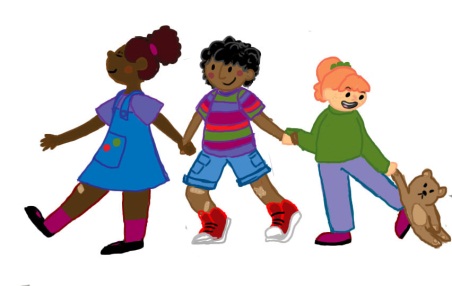 Happy Healthy Kids
Why is physical development so important? contd.
Physical development:

enables the child to explore and manipulate the environment

establishes and develops social–personal skills
 
provides an outlet for creativity

is an avenue for fun and personal satisfaction
Getting Ready to Learn
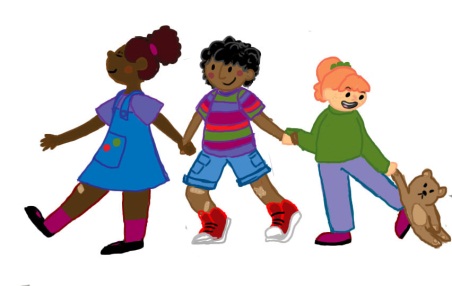 Happy Healthy Kids
Pre-requisite skills for physical development
Fine motor control
Eye-hand 
co-ordination
Balance
Motor planning
Spatial Awareness
Co-ordination
Muscle Strength
Stamina
Movement
Getting Ready to Learn
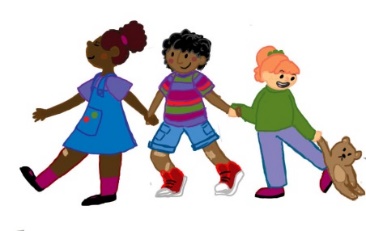 Happy Healthy Kids
Physical Development and Movement
involves :
Different 
ways 
of moving
Awareness 
of size, 
s p a c e  
and direction
Freedom of movement
Balance, 
co-ordination 
& control
Getting Ready to Learn
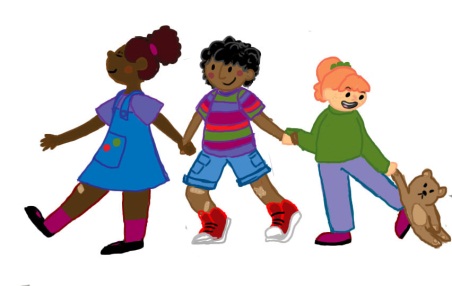 Happy Healthy Kids
There are two types of Physical Movement Skills
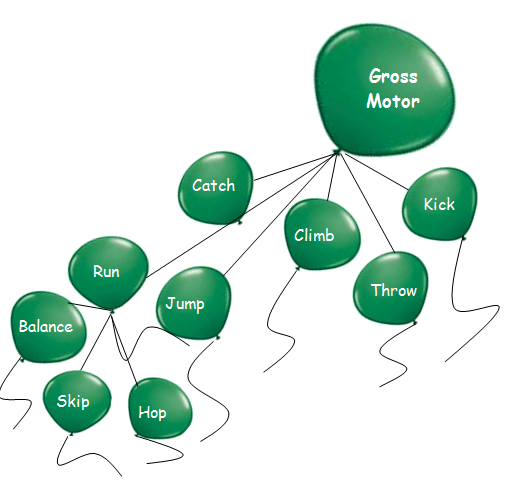 Gross Motor
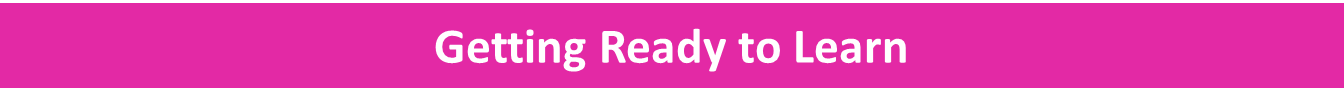 Getting Ready to Learn
Getting Ready to Learn
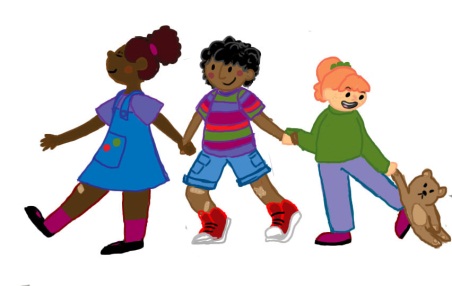 Happy Healthy Kids
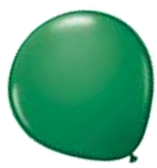 There are two types of Physical Movement Skills
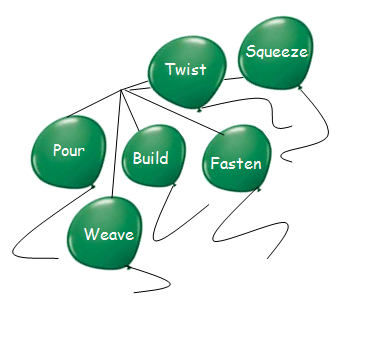 Fine Motor
Fine Motor
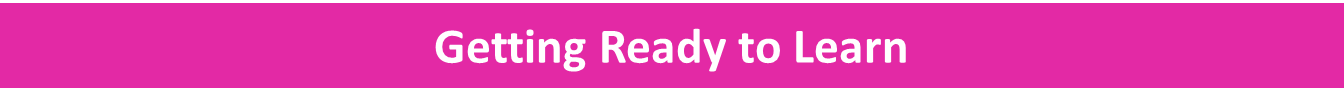 Getting Ready to Learn
Getting Ready to Learn
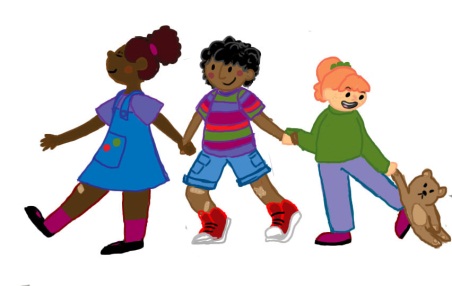 Happy Healthy Kids
Points to remember for Physical Movement
Being Safe
Developing spatial awareness
Developing balancing skills and co-ordination
Attention and listening:   following instructions
Avoiding dangerous situations (streets, balloons)
Getting Ready to Learn
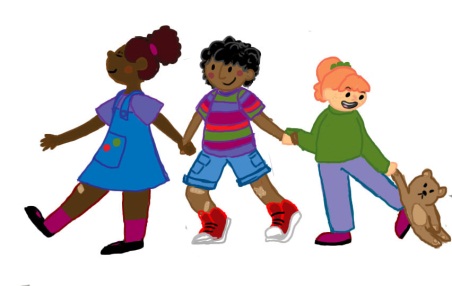 Happy Healthy Kids
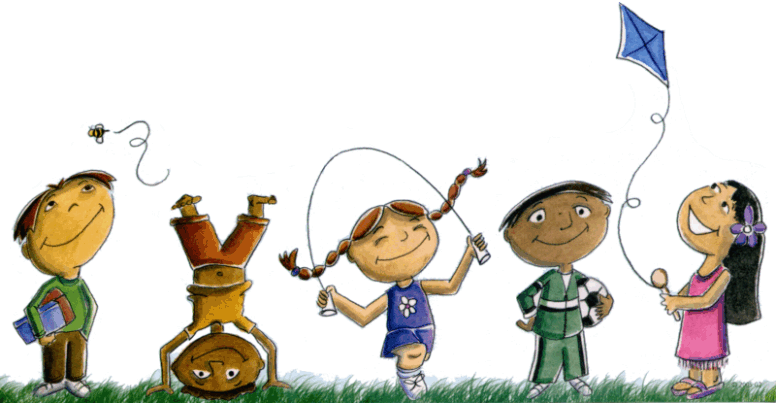 Learning Experiences
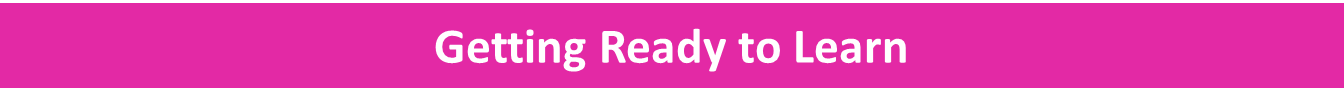 Getting Ready to Learn
Getting Ready to Learn
[Speaker Notes: Demonstrate some of the activities children participate in at pre-school to develop physical skills.

Choose a range of activities that demonstrate the breadth of skills explored earlier.

Emphasise that physical activity is not only for outside!


You may be focussing on gross and fine motor skills in separate sessions.]
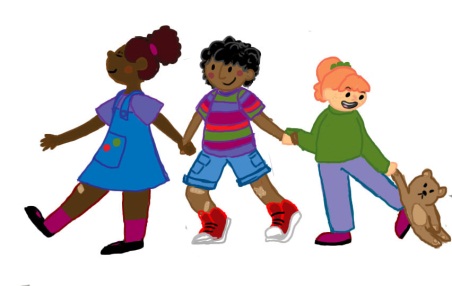 Happy Healthy Kids
Activity Ideas for Home Learning
- Blow Bubbles, and play with Balloons

- Ball Skills - roll, bounce, throw, catch, kick

- Hand Strength Activities (eg squeezing playdough or water out of bottles)

- Fine Motor Skills (eg playing with pegs)
 
- Outdoors, Outdoors, Outdoors!
Getting Ready to Learn
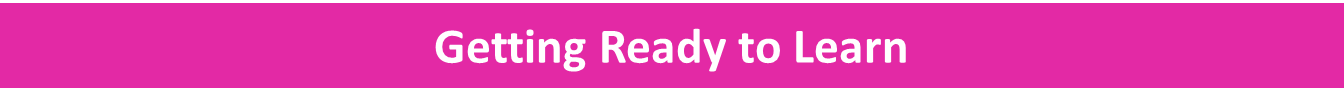 Getting Ready to Learn
[Speaker Notes: Share a range of ideas with parents that cover the areas explored earlier:

Muscle strength ,   stamina,   movement,  co-ordination,     motor planning,  balance,

spatial awareness,   fine-motor control,    eye, hand-co-ordination

Keep suggestions simples so that parents know they will easily be able to do them at home.   

You may be providing some resources for parents to help tem try out activities at home,  but it is important to emphasise how children can develop physical skills every day without expensive commercial or specialist equipment!]
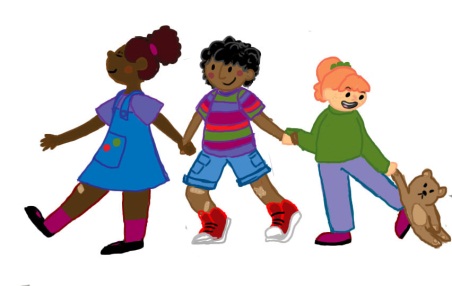 Happy Healthy Kids
Useful Websites -

Joe Wicks Body Coach Youtube channel

www.nhs.uk/10-minute-shake-up

www.imoves.com

www.youtube.co./user/cosmickidsyoga

www.gonoodle.com
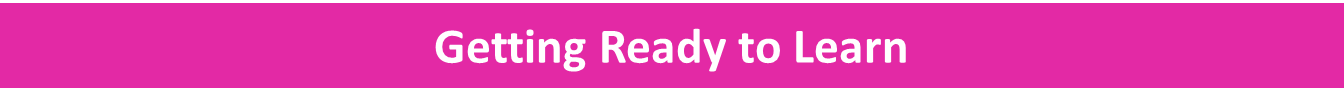 Getting Ready to Learn
Getting Ready to Learn
[Speaker Notes: Make sure that your child can climb stairs safely : even four year olds may need help.   

Seasonal risks to child safety may be due to shorter daylight hours and colder weather.   
Children should wear something to make them more visible.    This should be something bright or fluorescent during the day and something reflective at dusk and in the dark.    

Make sure children are wrapped up warmly and changed out of wet clothes as soon as they get home.   

Ice is also a risk.    Children are inquisitive and careful supervision around frozen lakes or waterways is required.   


 Page. 113

For flyer:   Tip over accidents

Assess the stability of TVs and furniture in the home.

Ensure TVs by securing flat screens to a solid wall or place on a sturdy low base,   keeping cords out of reach.

Secure all heavy items of furniture or appliances,

Check brackets/ straps regularly.    P113

Safetly in the sun  page 113.

Trampolines are not recommended for children under 6 years old

Children of all ages can strangle themselves with cords.   They are also prone to getting their heads stuck when they squeeze their bodies through small gaps.   This can be particularly dangerous if their feet are off the ground.  

Page 112-113]